Дом Китаевой (Музей-дача А. С. Пушкина)
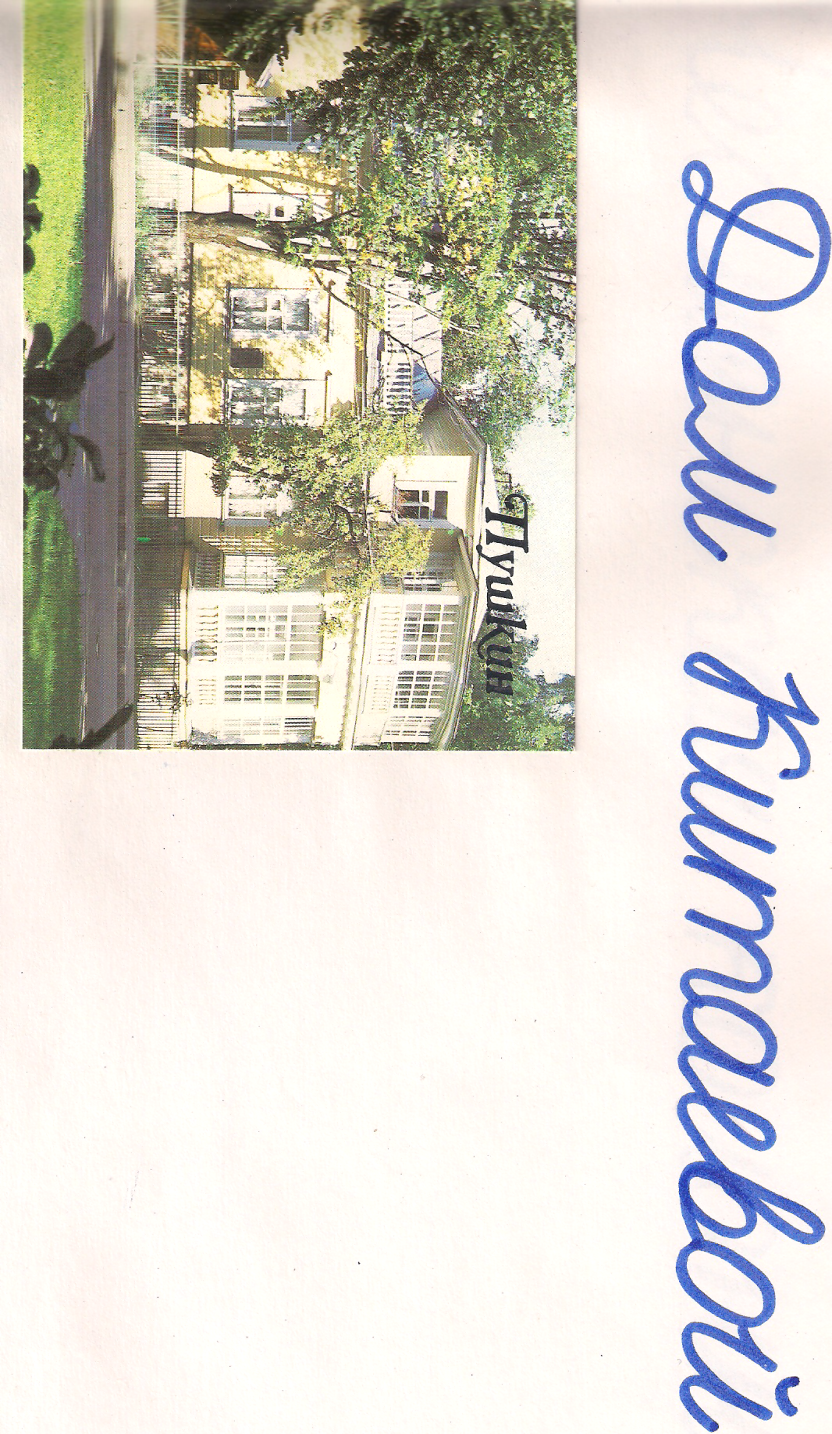